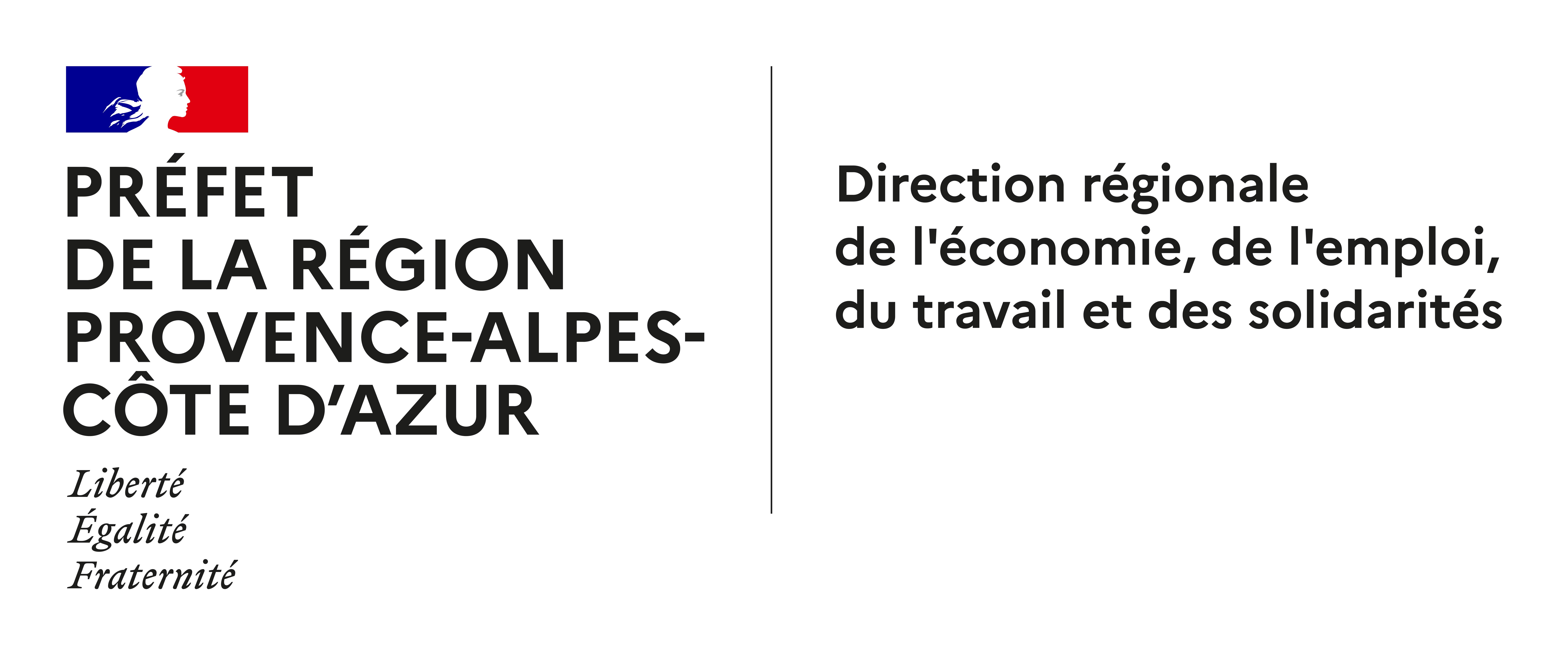 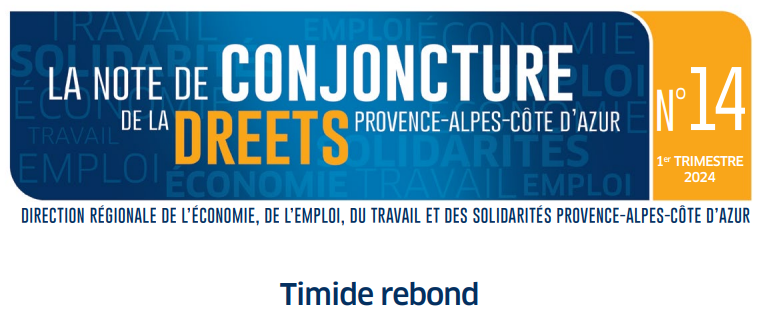 Services études, statistiques, évaluation
La Note de conjoncture du 1er trimestre 2024
1
L’emploi salarié privé se redresse en début d’année
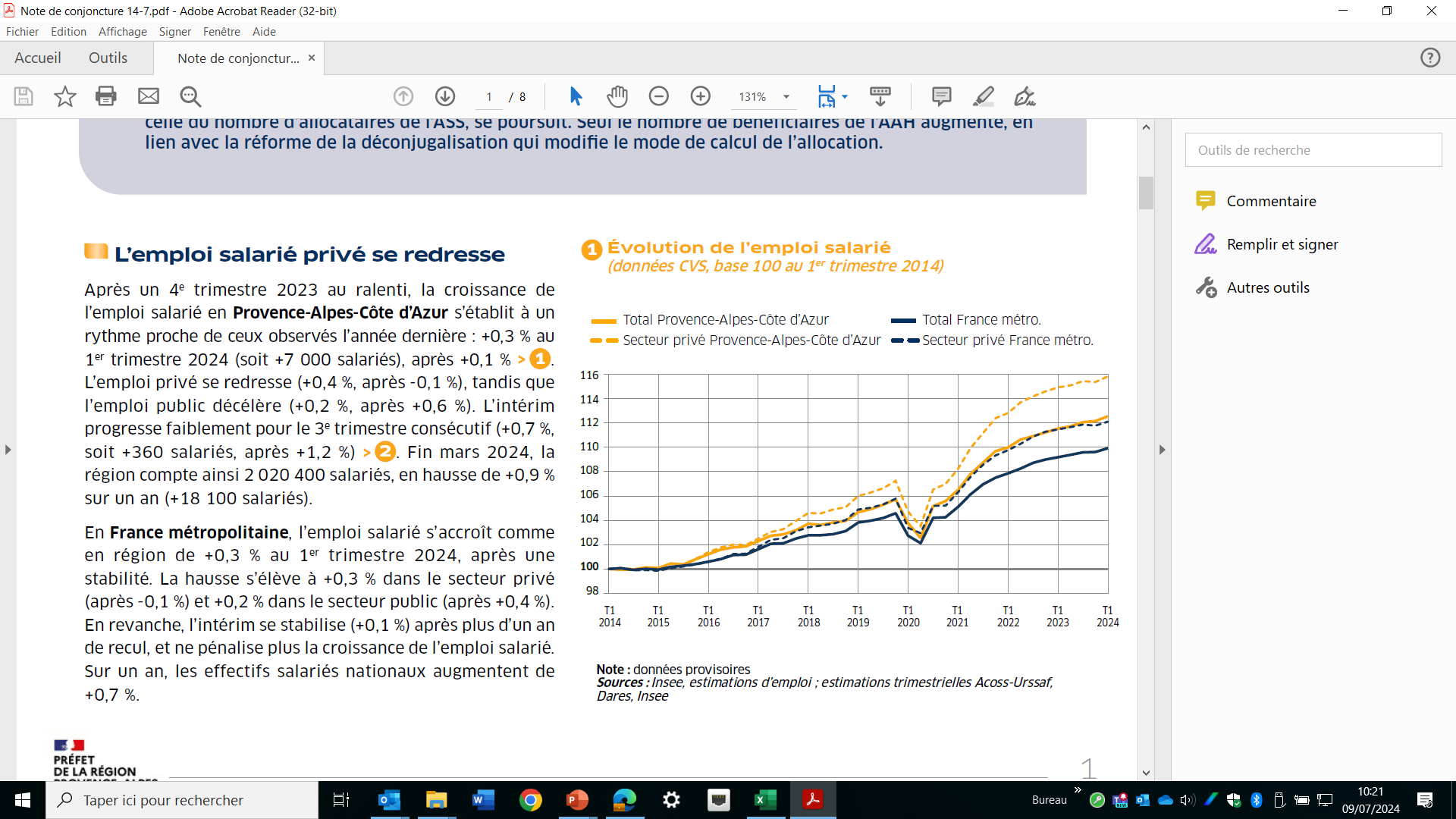 Au T1 2024
(par rapport au T4 2023)
+0,3 % (après +0,1 %)
+0,3 % (après une stabilité)
La Note de conjoncture du 1er trimestre 2024
2
La croissance de l’emploi portée par l’emploi hors intérim
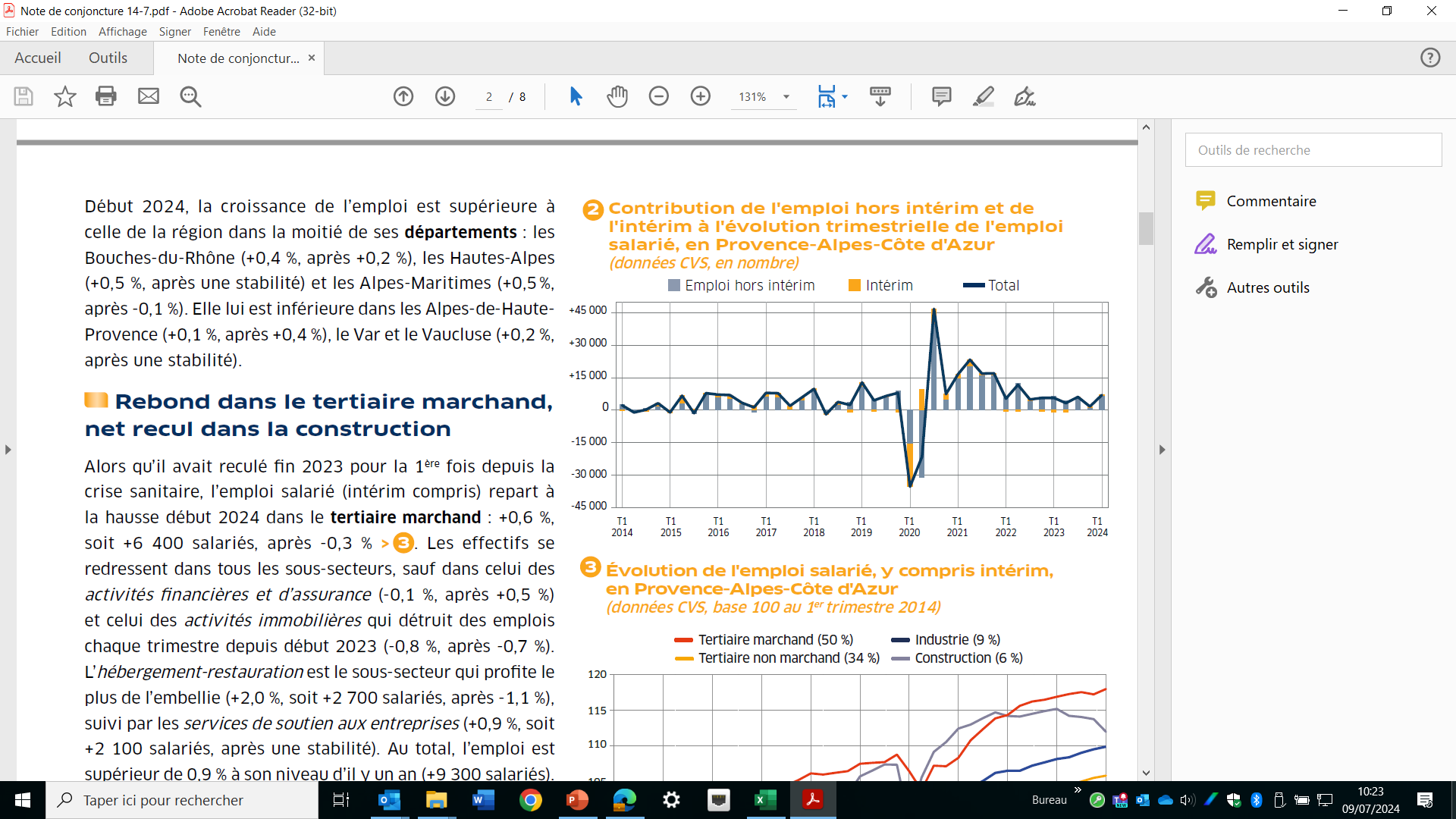 Au T1 2024, 
+7 000 emplois :
+6 680 
emplois hors intérim

+360 intérimaires
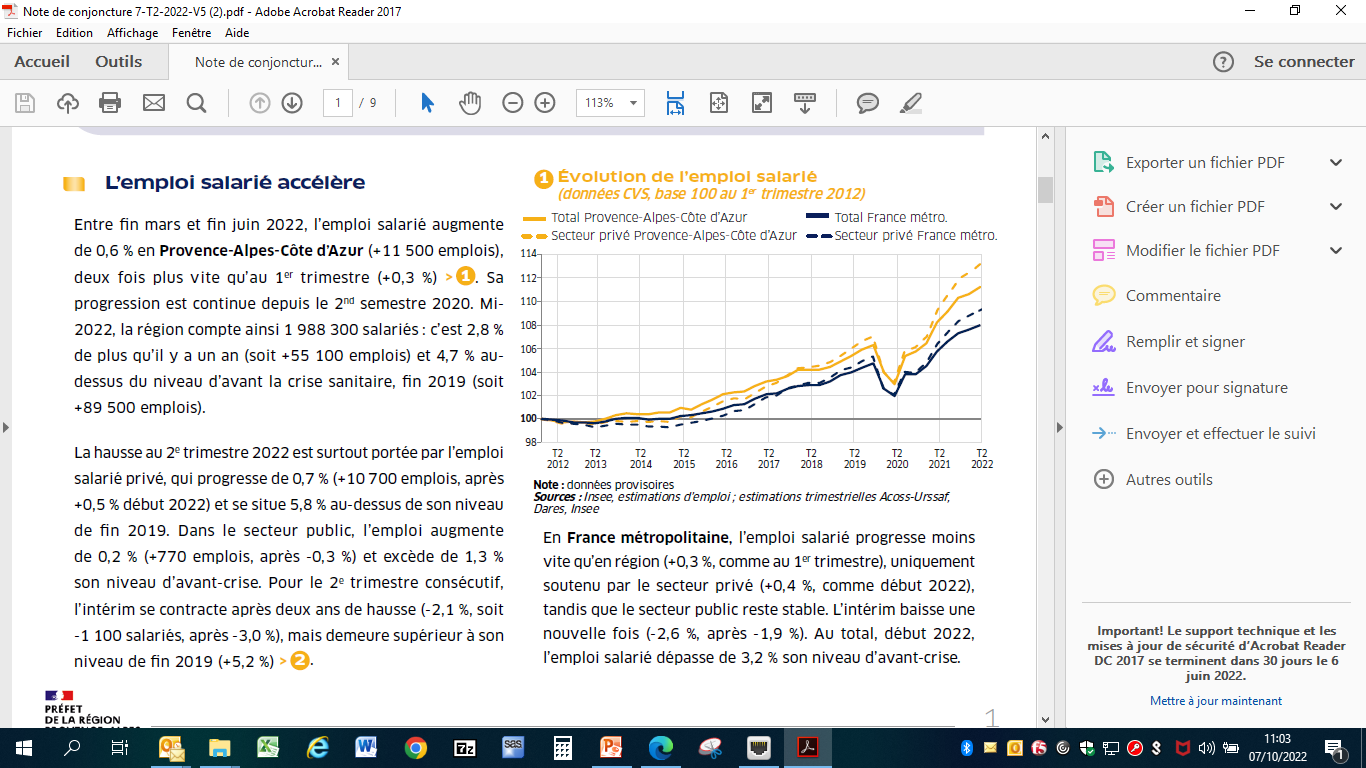 La Note de conjoncture du 1er trimestre 2024
3
Rebond dans le tertiaire marchand, net recul dans la construction, ralentissement dans l’industrie et le tertiaire non marchand
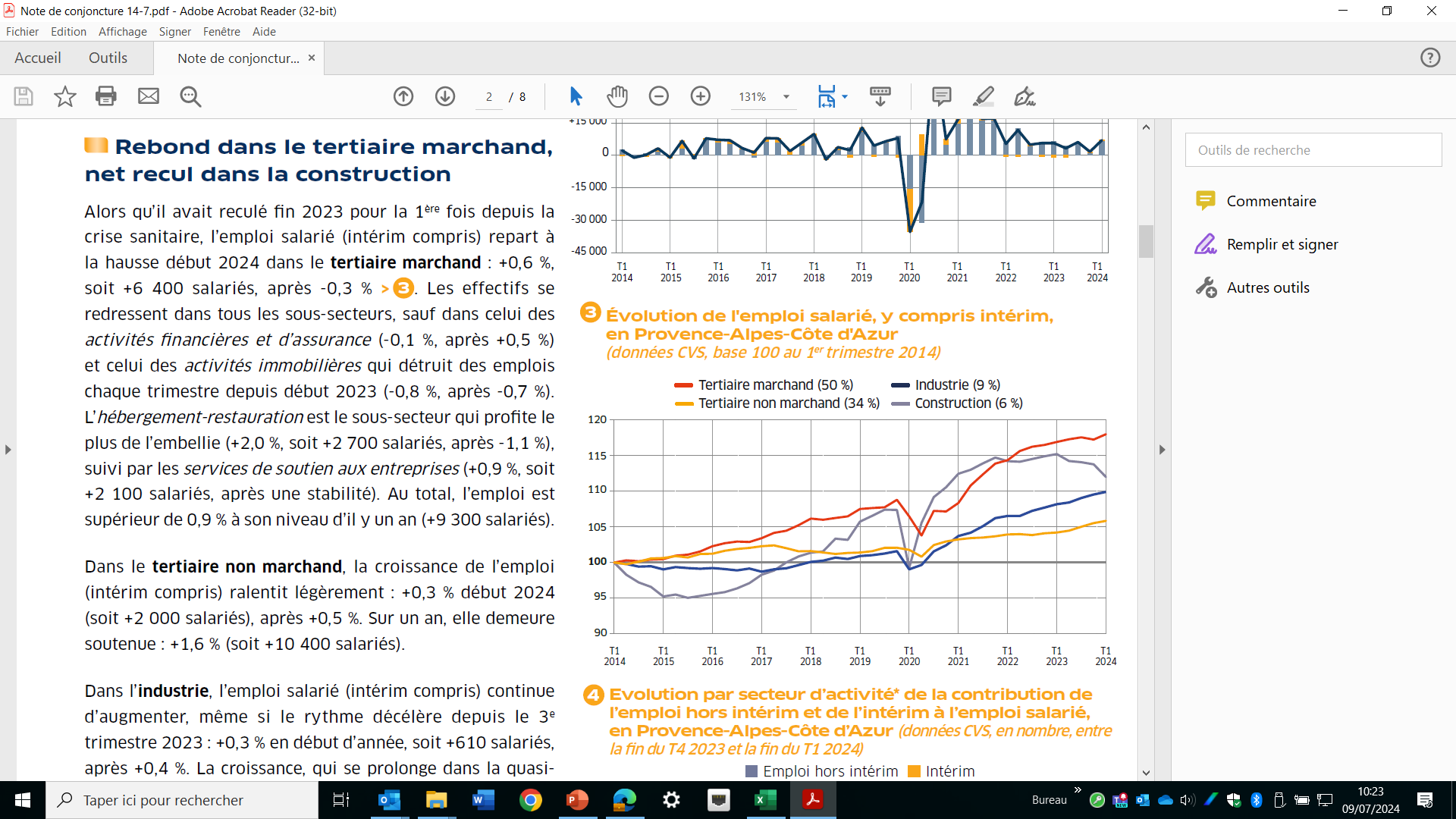 Au T1 2024:
+0,6 % (après -0,3 %)
-1,6 % (après -0,3%)
+0,3 % (après +0,4 %)
+0,3 % (après +0,5 %)
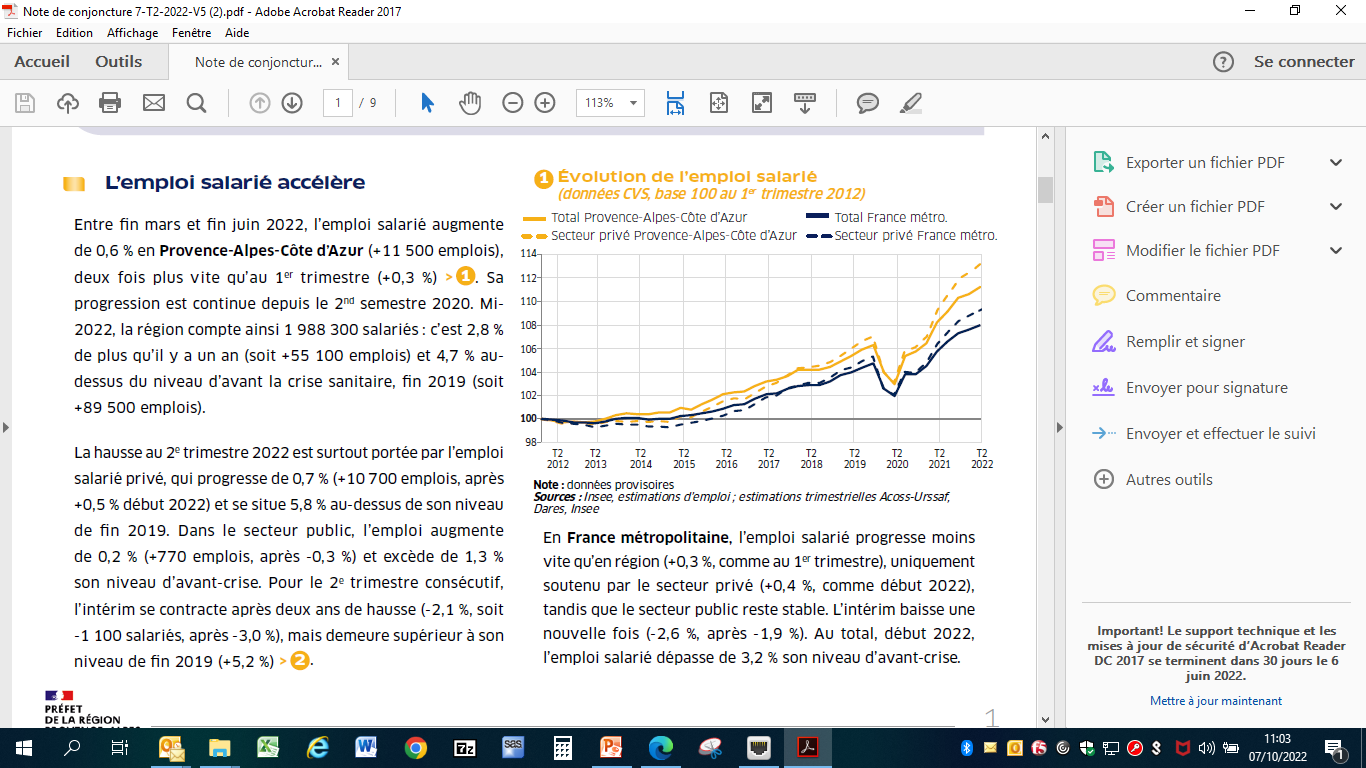 La Note de conjoncture du 1er trimestre 2024
4
Le recul de l’intérim pénalise le secteur de la construction
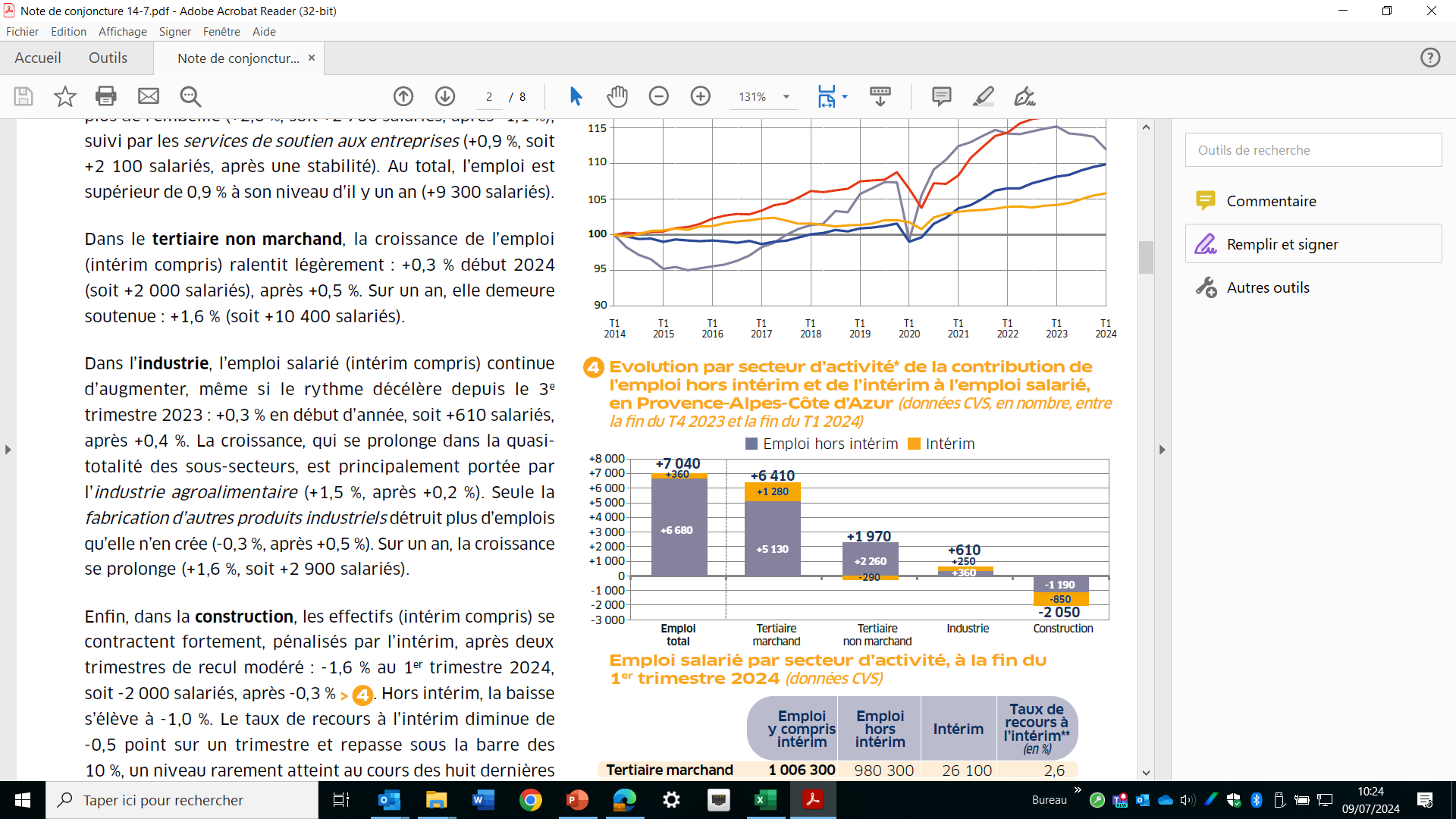 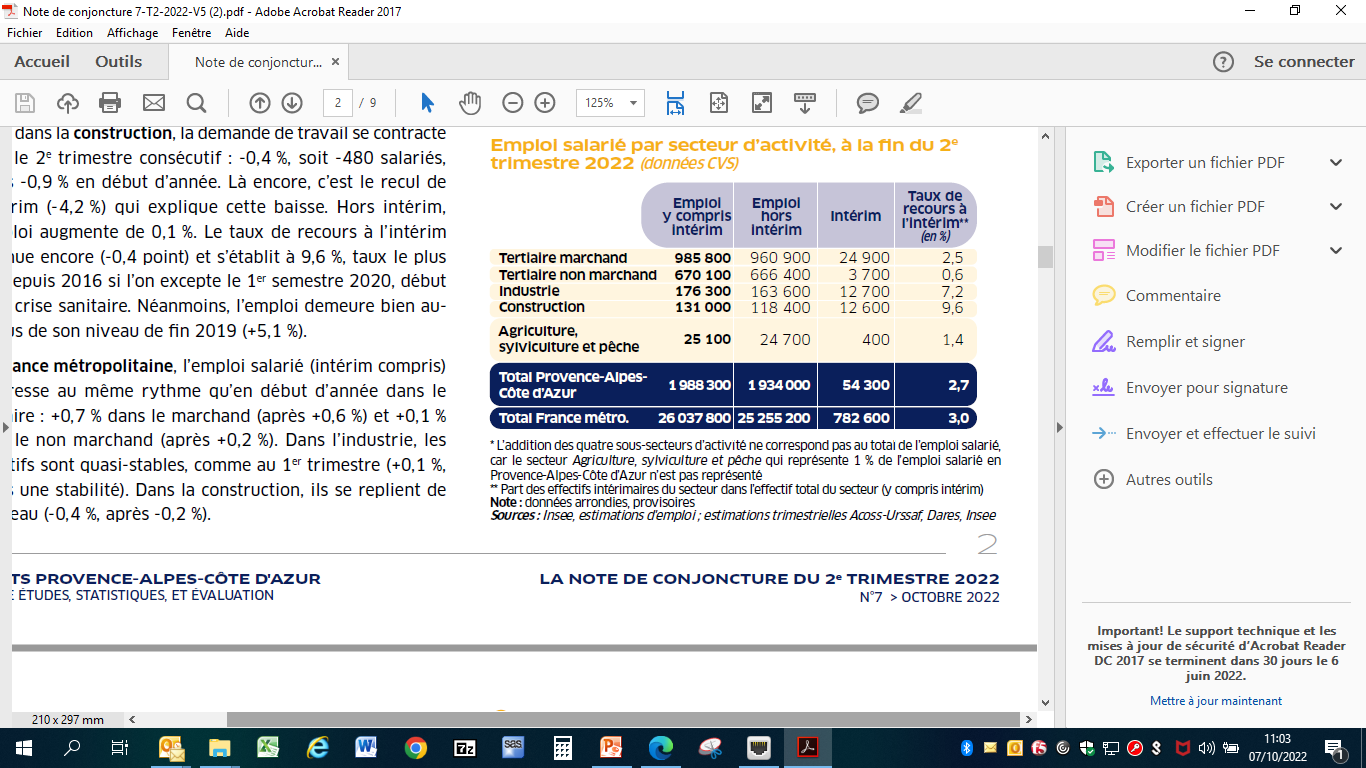 La Note de conjoncture du 1er trimestre 2024
5
Les embauches repartent à la hausse, portées par les CDD de plus d’un mois
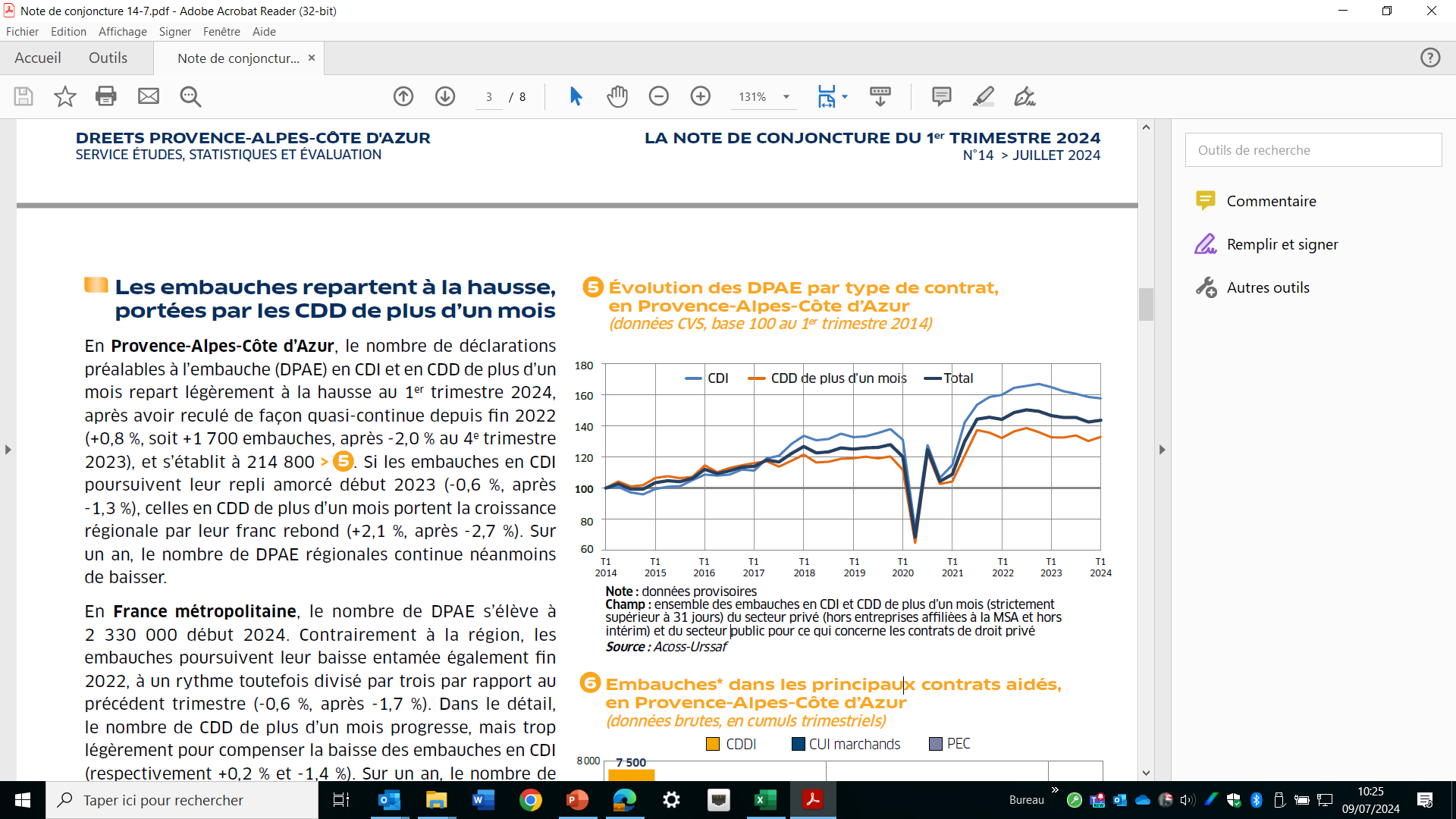 La Note de conjoncture du 1er trimestre 2024
6
Faible progression du nombre de bénéficiaires de contrat aidé
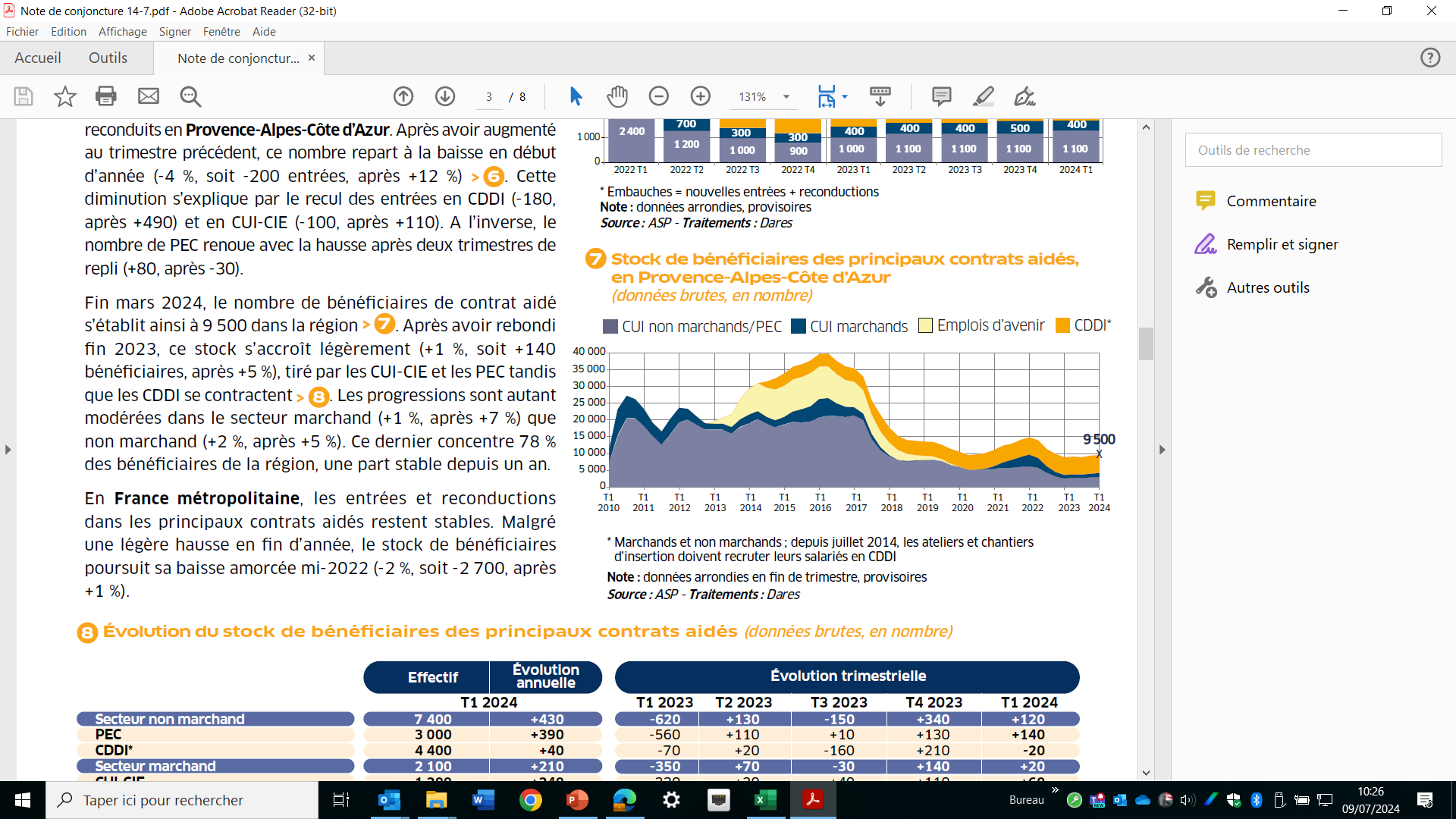 La Note de conjoncture du 1er trimestre 2024
7
La croissance de l’apprentissage de nouveau modérée
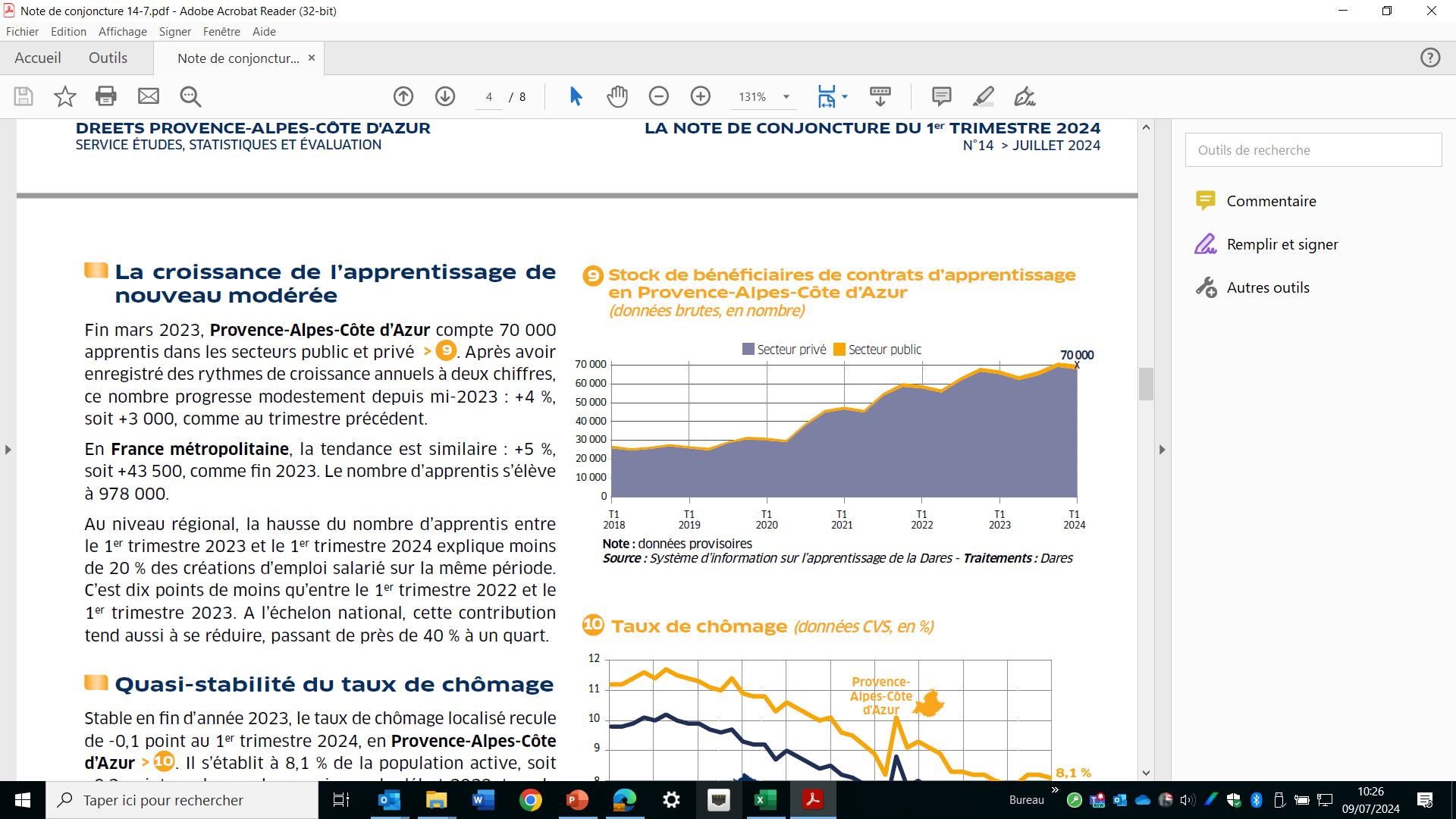 La Note de conjoncture du 1er trimestre 2024
8
Quasi-stabilité du taux de chômage
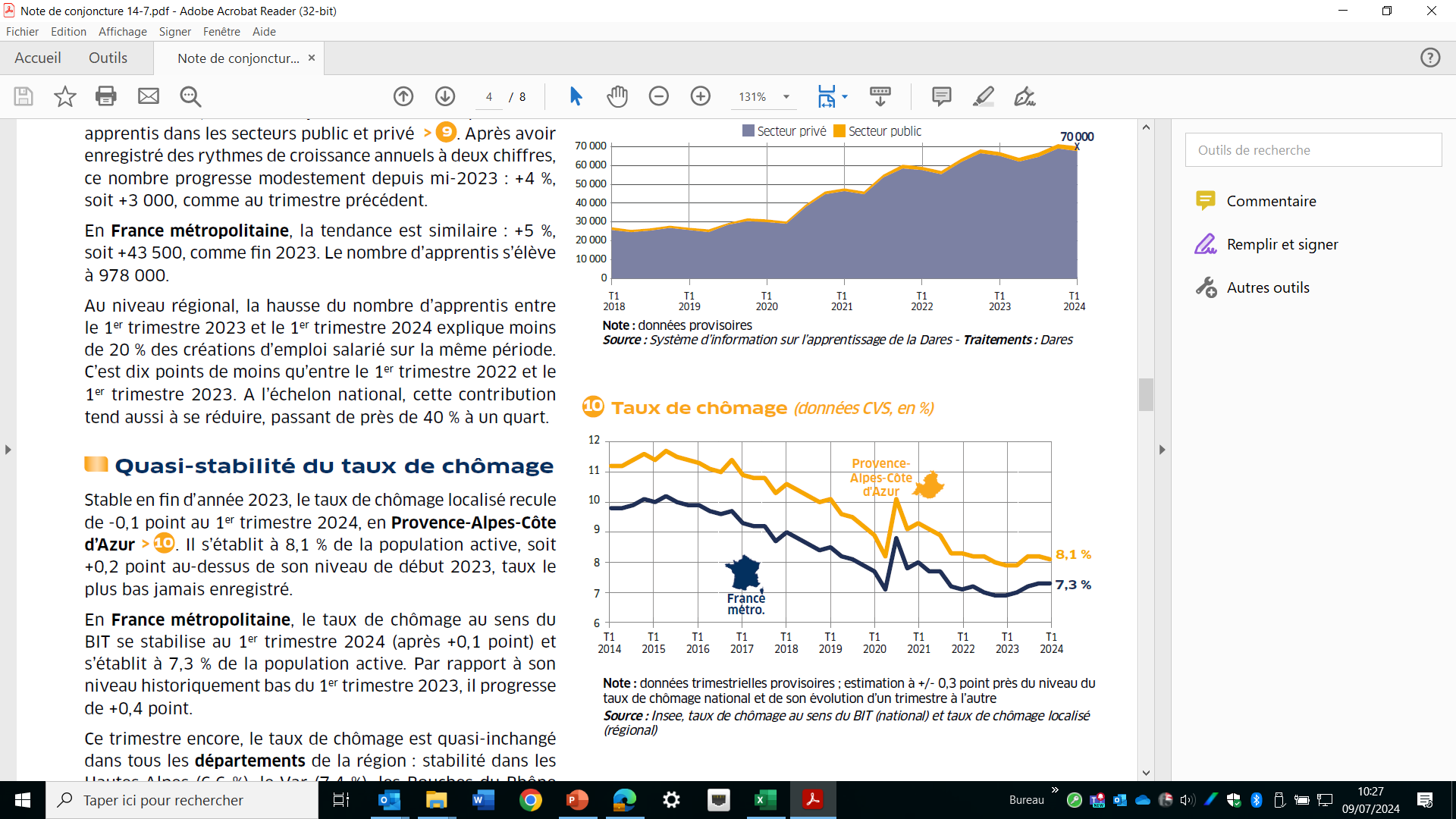 Par rapport
au T4 2023 :
-0,1 point
0,0 point
La Note de conjoncture du 1er trimestre 2024
9
Le taux de chômage est quasi-inchangé dans tous les départements de la région…
Note : données trimestrielles provisoires ; estimation à +/- 0,3 point près du niveau du taux de chômage national 
et de son évolution d’un trimestre à l’autre
Source : Insee, taux de chômage au sens du BIT (national) et taux de chômage localisé (régional et départementaux)
La Note de conjoncture du 1er trimestre 2024
10
… et dans la plupart des zones d’emploi de la région
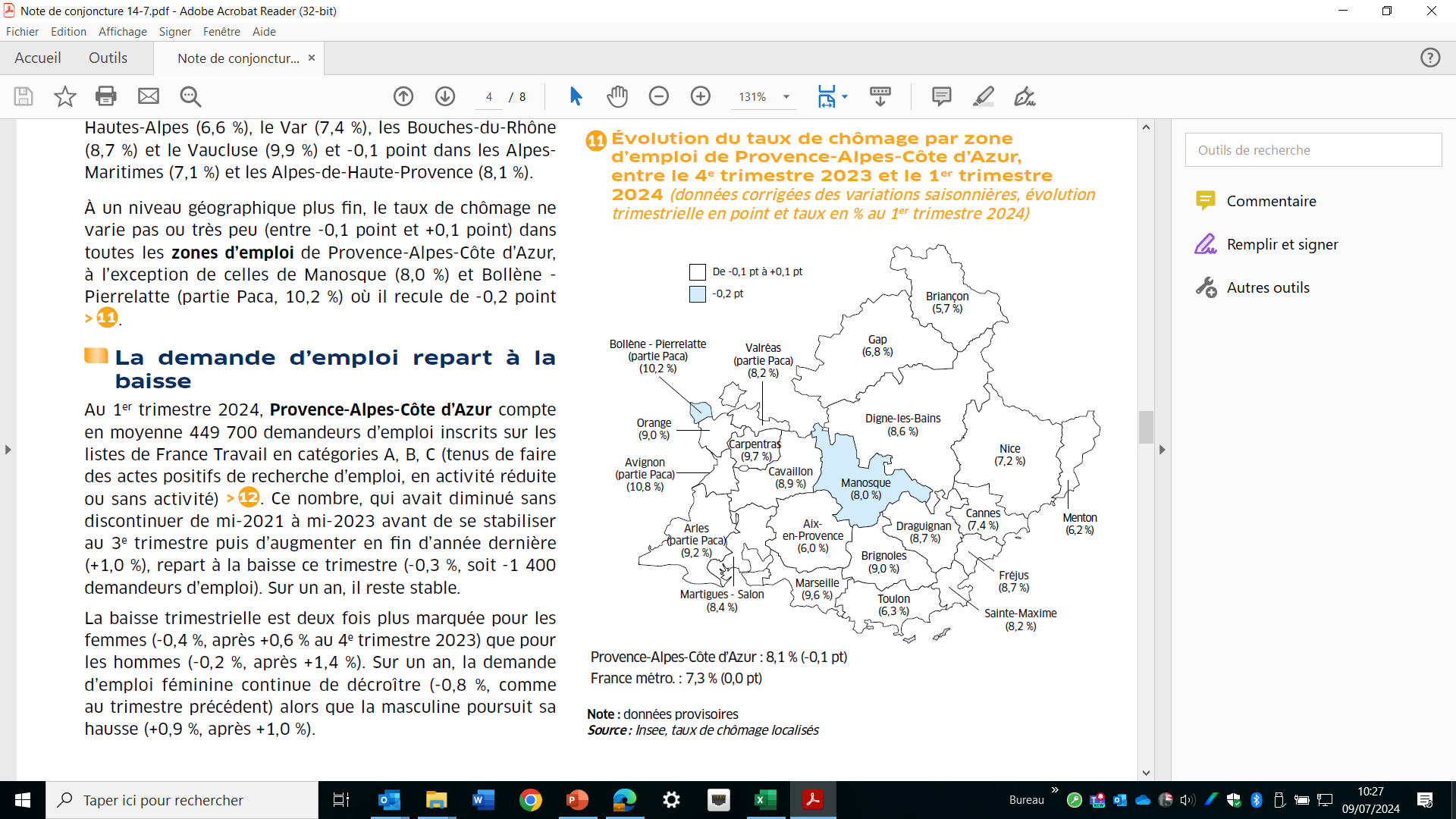 La Note de conjoncture du 1er trimestre 2024
11
Début 2024, la demande d’emploi repart à la baisse en rythme trimestriel
La Note de conjoncture du 1er trimestre 2024
12
Le recul est deux fois plus marqué pour les femmes que pour les hommes
La Note de conjoncture du 1er trimestre 2024
13
Après trois trimestres d’augmentations de plus en plus soutenues, la demande d’emploi des jeunes se replie
La Note de conjoncture du 1er trimestre 2024
14
La demande d’emploi de longue durée continue d’augmenter, mais trois fois moins vite que fin 2023
La Note de conjoncture du 1er trimestre 2024
15
Sur un an, nouvelles baisses du nombre de bénéficiaires du RSA et de l’ASS ; recul de la prime d’activité; hausse pour l’AAH
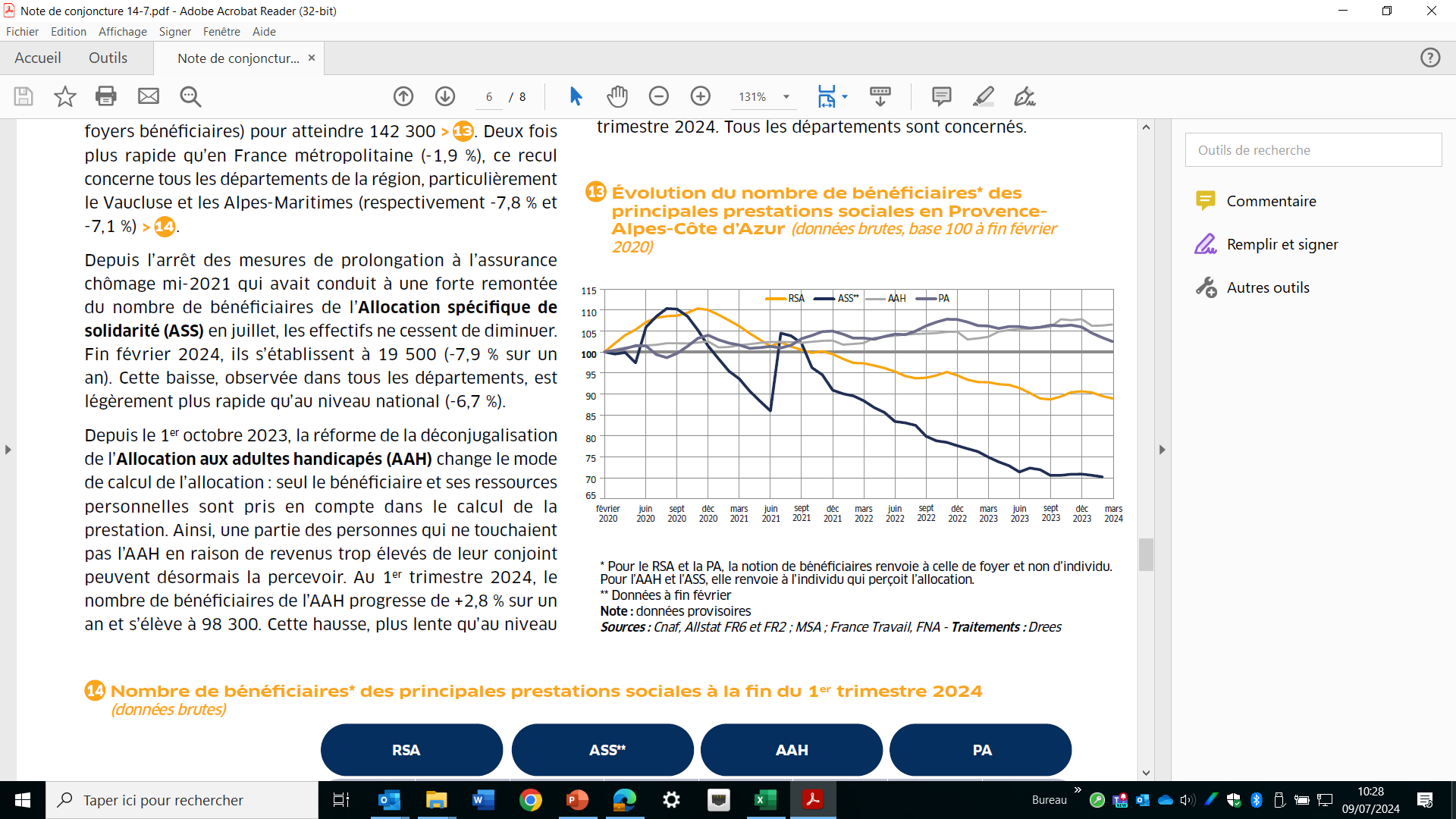 La Note de conjoncture du 1er trimestre 2024
16
Un repli du nombre de foyers bénéficiaires du RSA bien plus marqué qu’au niveau national, dans la plupart des départements de la région
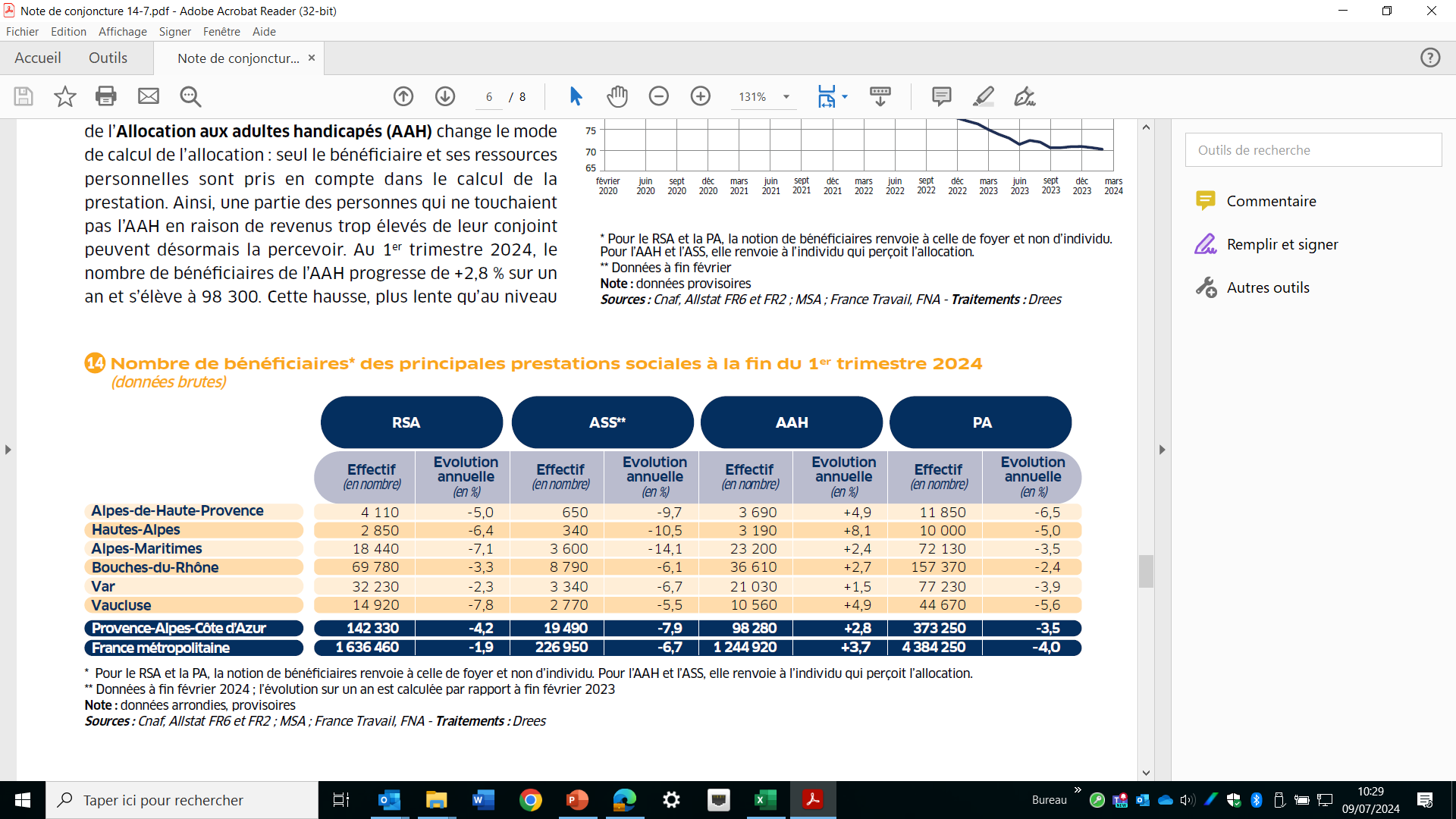 La Note de conjoncture du 1er trimestre 2024
17
Pour en savoir plus
La Note de conjoncture de la Dreets Provence-Alpes-Côte d’Azur:
https://paca.dreets.gouv.fr/Les-publications-periodiques-9124

Les éclairages conjoncturels départementaux :

http://paca.dreets.gouv.fr/Les-outils-de-pilotage-territorialises


Retrouvez tous nos indicateurs dans le Tableau de bord des indicateurs clés 

en téléchargement sur le site de la Dreets Provence-Alpes-Côte d’Azur : 

https://paca.dreets.gouv.fr/Les-indicateurs-cles-de-la-Dreets-Paca
La Note de conjoncture du 1er trimestre 2024
18